Tsunami Ready Community in Indian Ocean
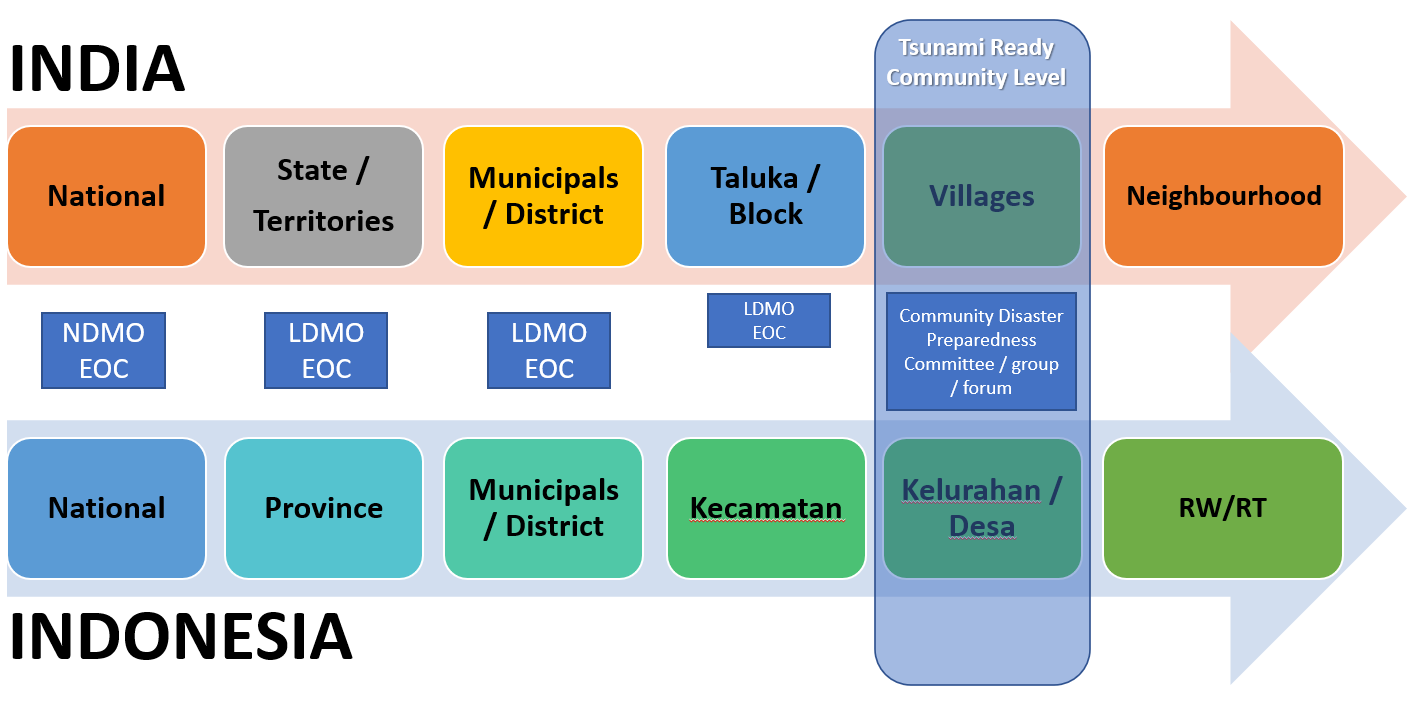 1
Coast with Tsunami Risk in Indonesia  Near Field Tsunamis
There 5744 villages are prone to tsunami (1013 villages in high risk, and 4731 villages are moderate)
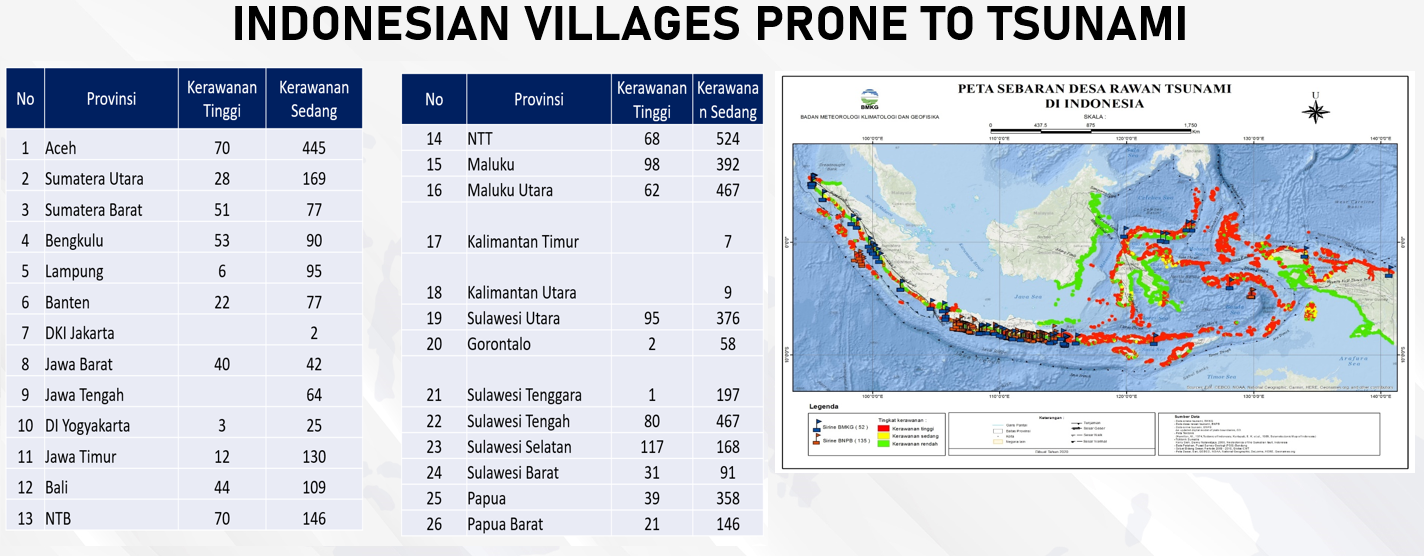 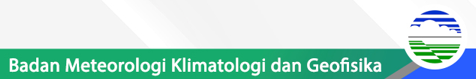 2
Aligning Tsunami Ready with National Programme
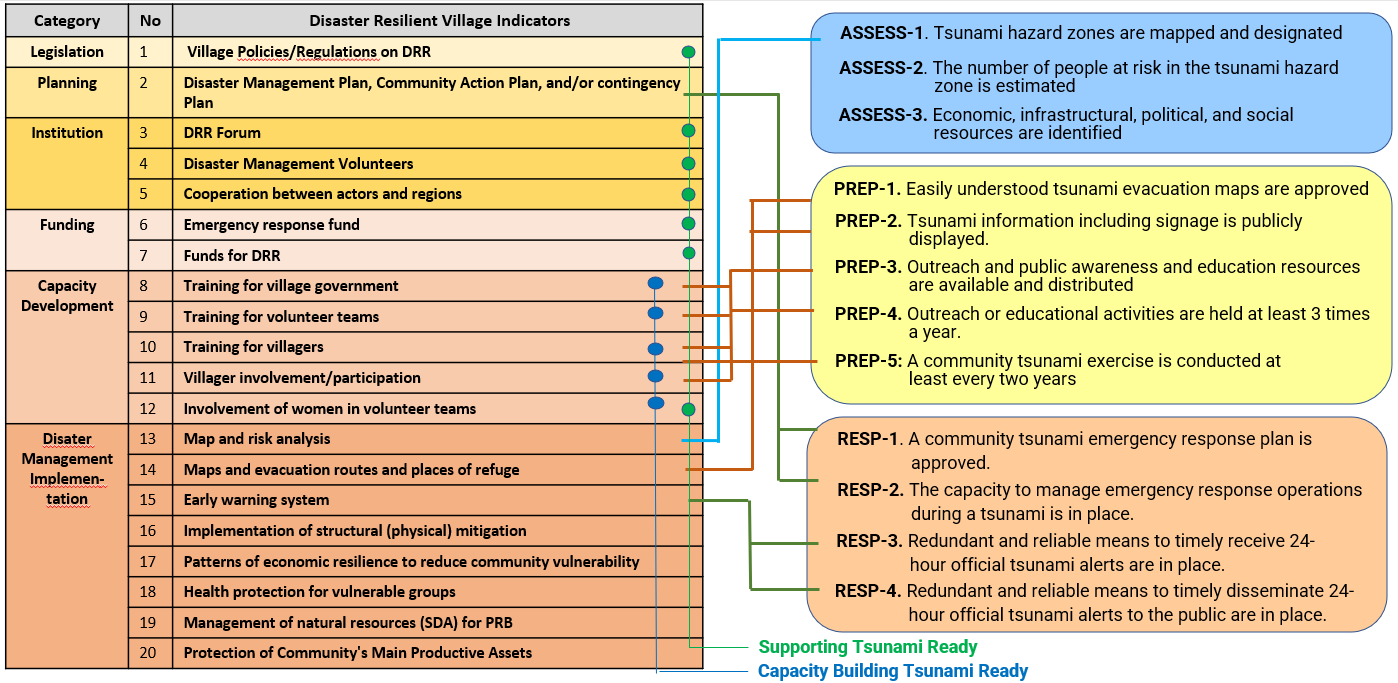 3